PHÒNG GIÁO DỤC &ĐÀO TẠO HUYỆN ỨNG HÒA
TRƯỜNG THCS VIÊN AN
ĐẠI SỐ 8
BÀI 4: PHÉP NHÂN ĐA THỨC
Giáo viên : Lê Thanh Tân 
Tổ : Khoa học tự nhiên
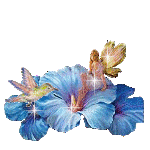 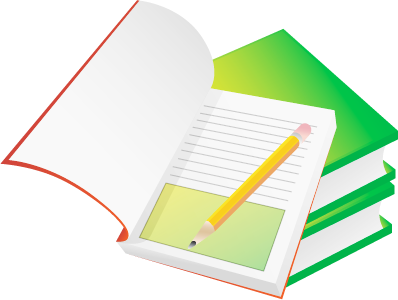 MỞ ĐẦU
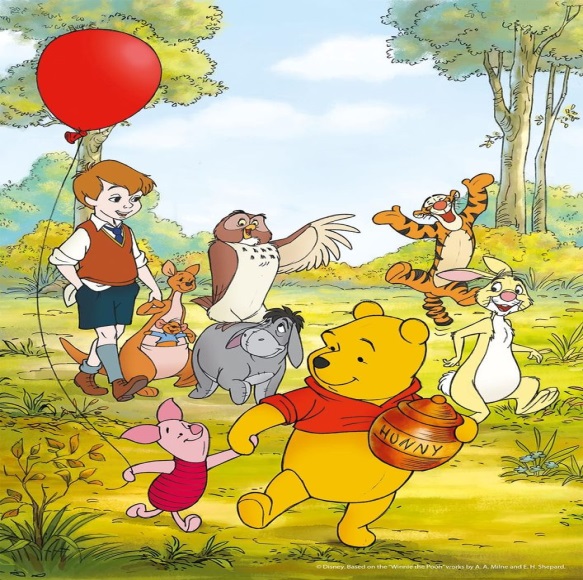 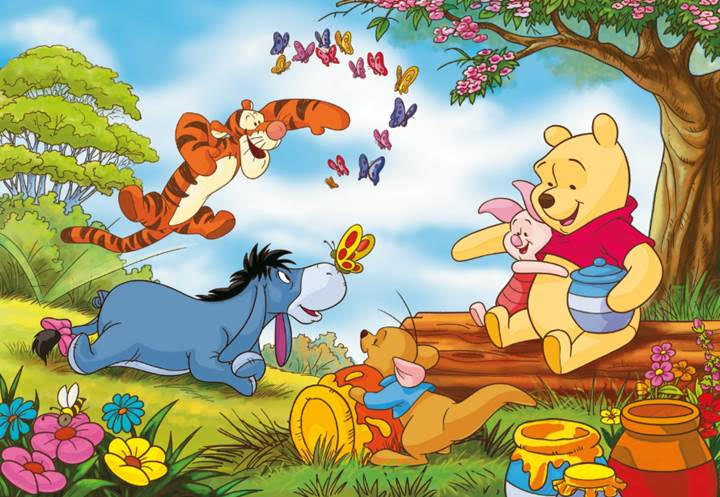 Gấu Pooh tìm mật
Gấu Pooh muốn tìm mật ong để mời các bạn thân thiết của mình. Em hãy giúp bạn gấu bằng cách trả lời các câu hỏi sau nhé. 
Mỗi câu trả lời đúng bạn gấu sẽ tiến gần hơn đến chỗ có mật ong đấy.
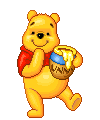 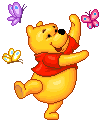 1
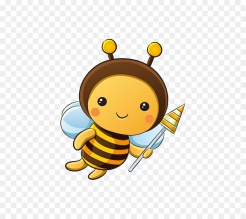 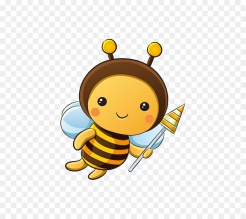 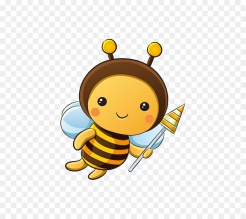 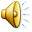 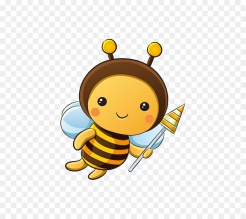 4
5
2
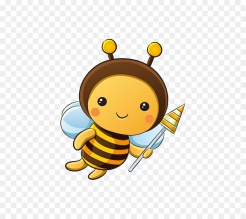 6
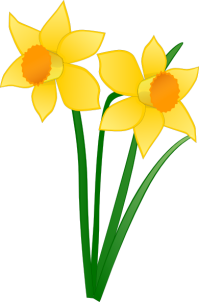 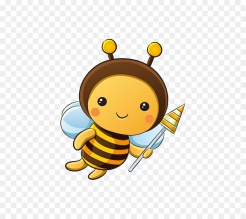 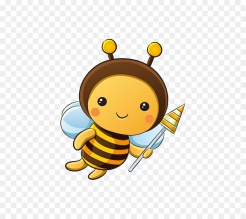 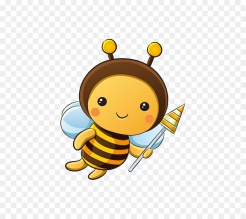 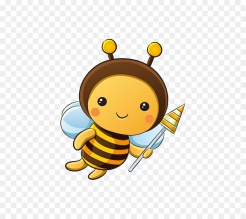 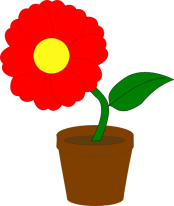 3
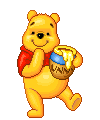 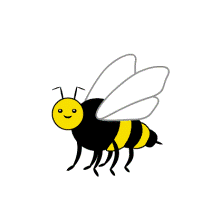 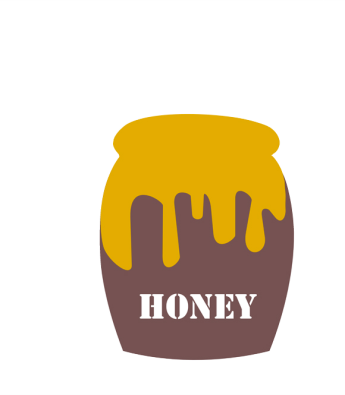 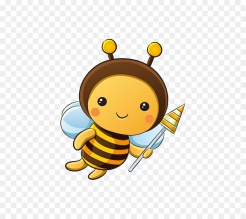 7
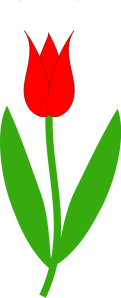 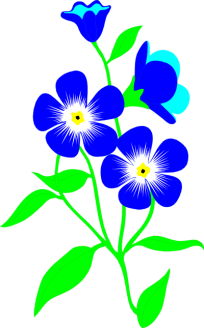 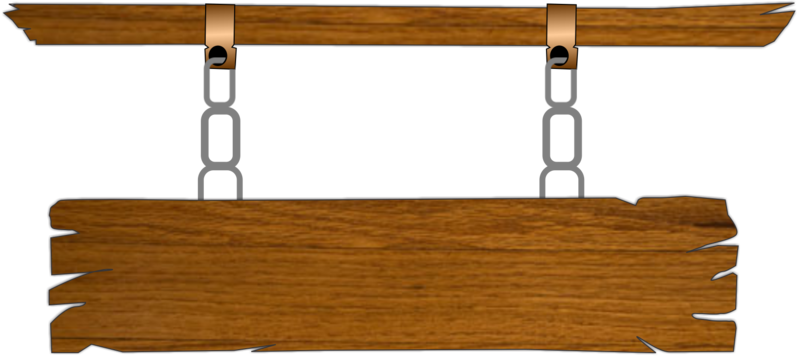 Câu 1:
Kết quả của phép tính:
A
60
0
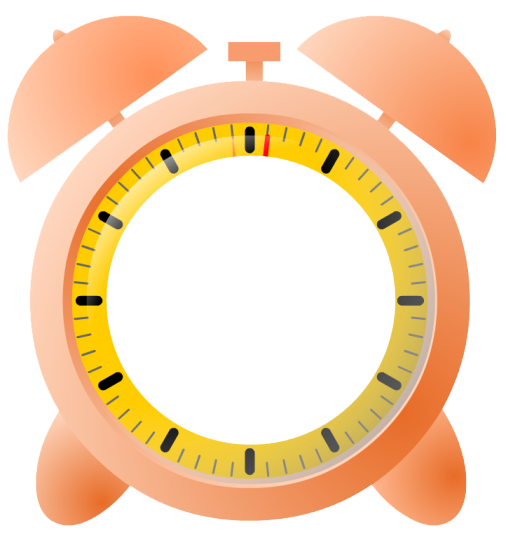 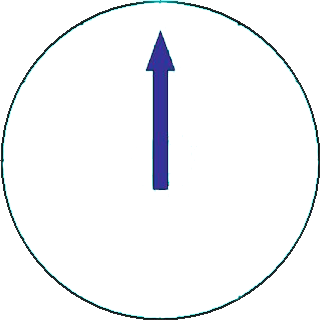 B
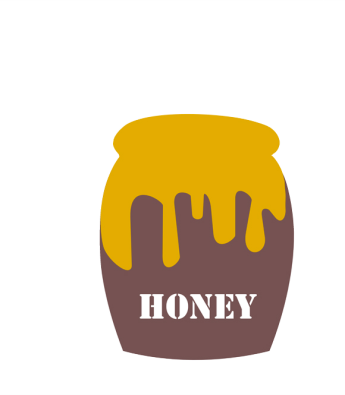 C
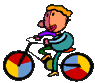 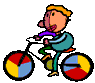 D
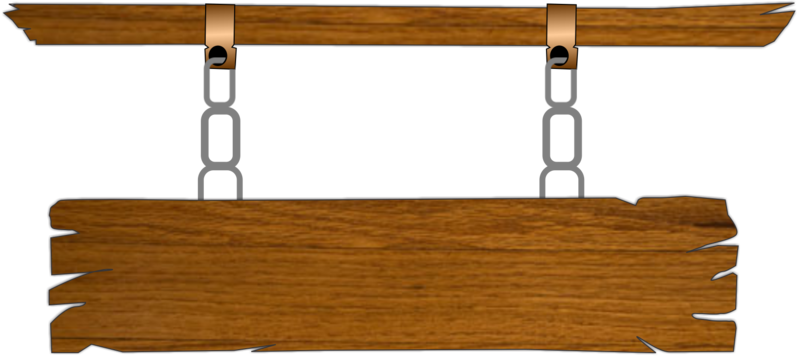 Câu 2: Kết quả của phép tính:
60
0
A
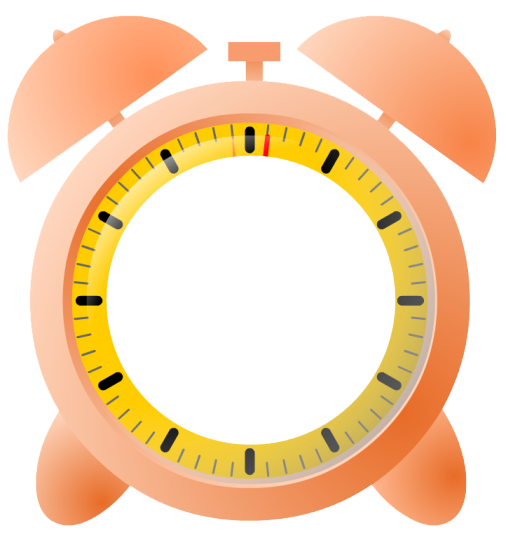 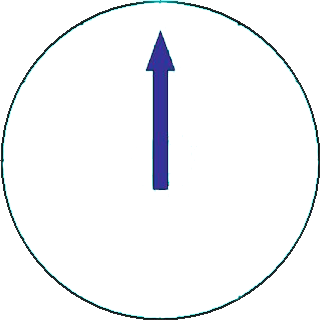 B
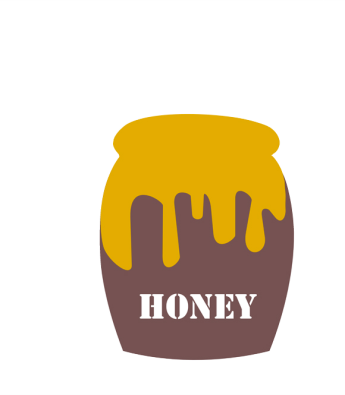 C
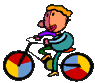 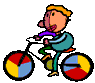 D
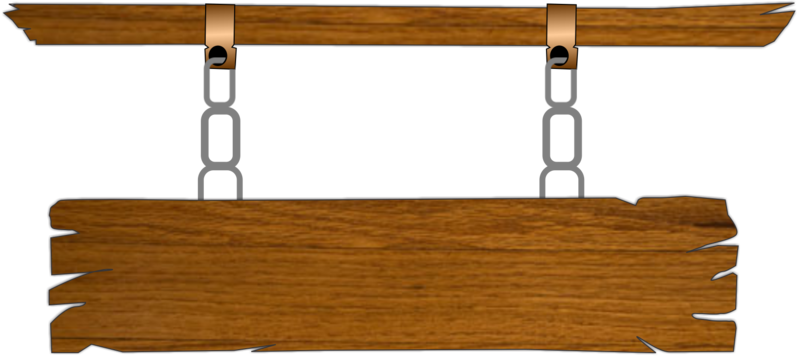 Câu 3: Kết quả của phép tính:
A
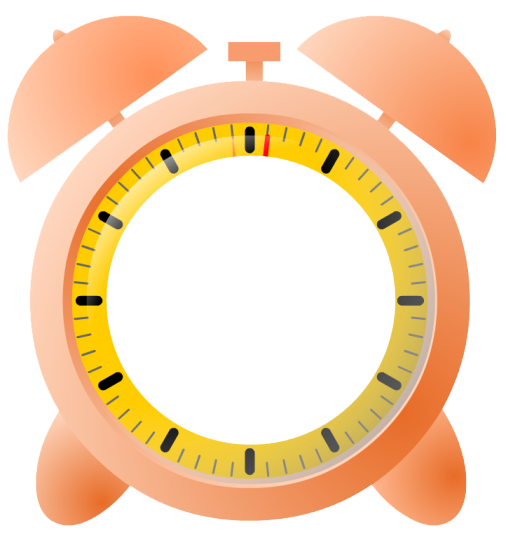 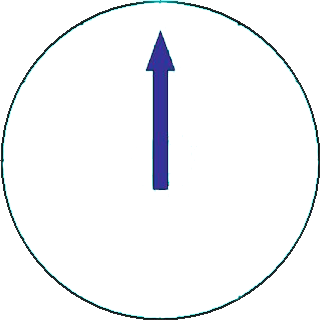 B
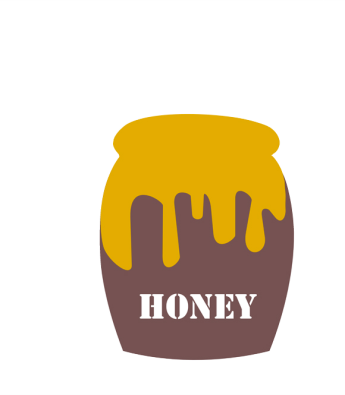 C
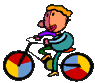 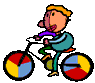 D
60
0
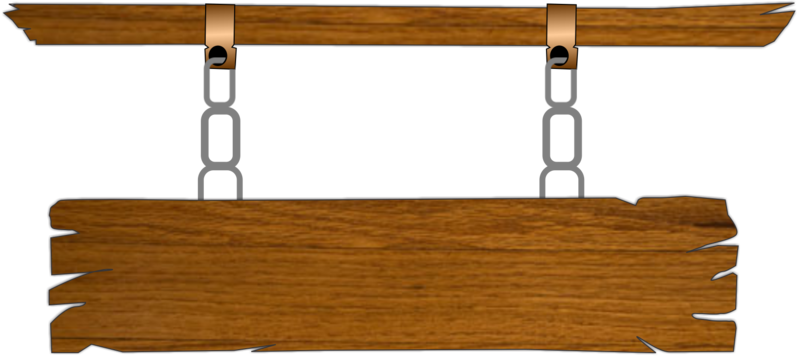 Câu 4: Kết quả của phép tính:
A
60
0
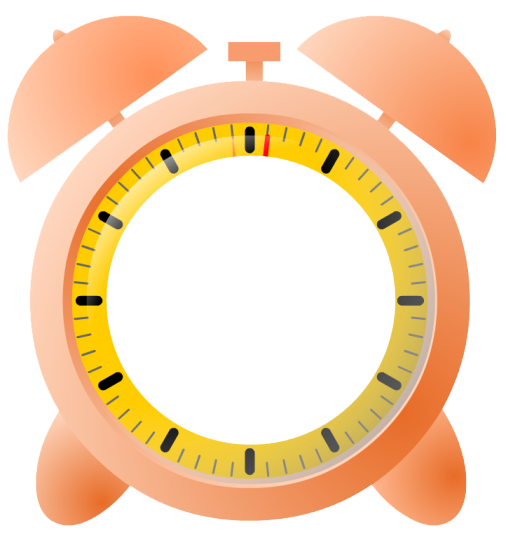 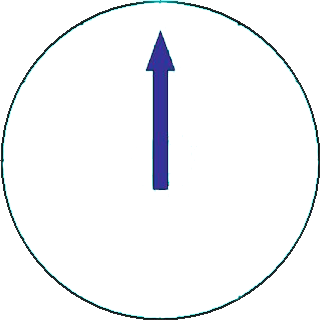 B
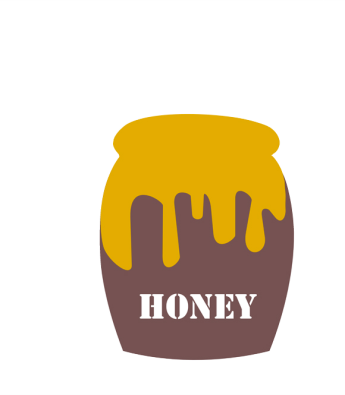 C
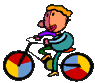 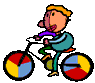 D
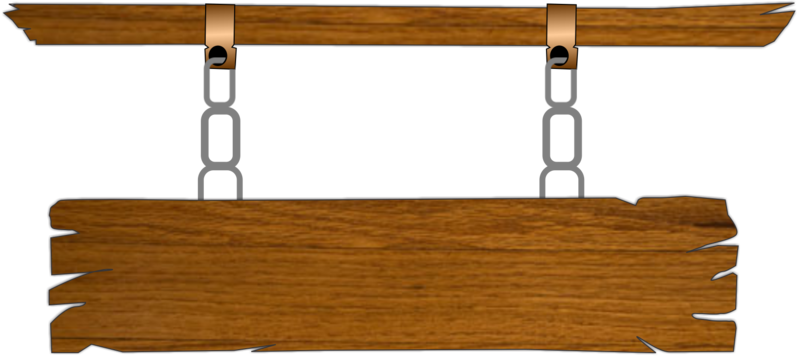 Câu 5: Kết quả của phép tính:
A
60
0
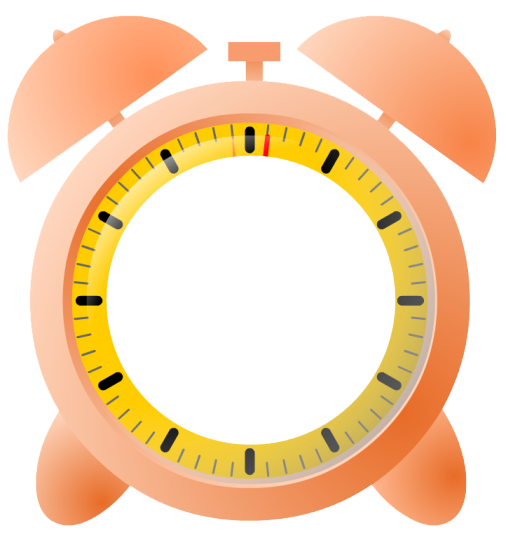 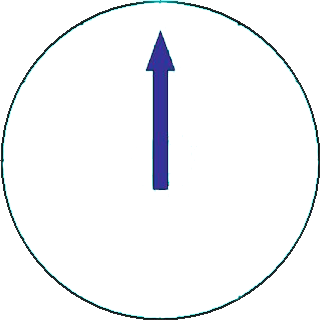 B
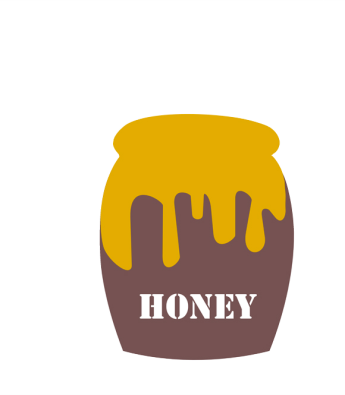 C
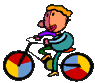 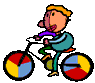 D
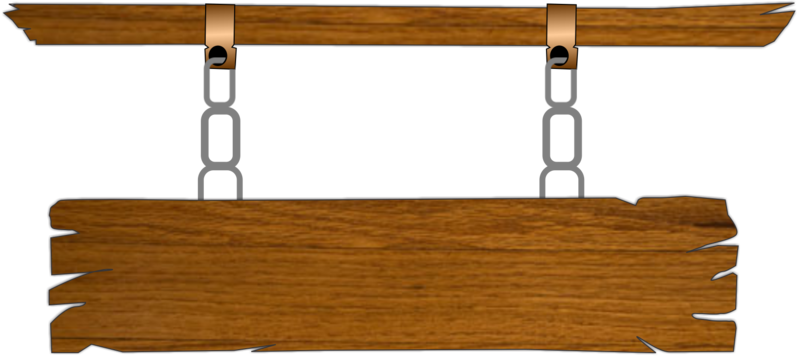 Câu 6: Kết quả của phép tính:
A
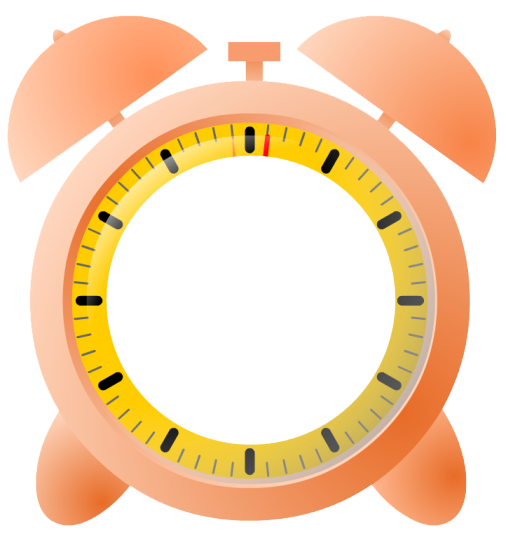 B
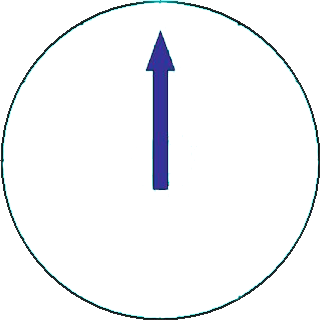 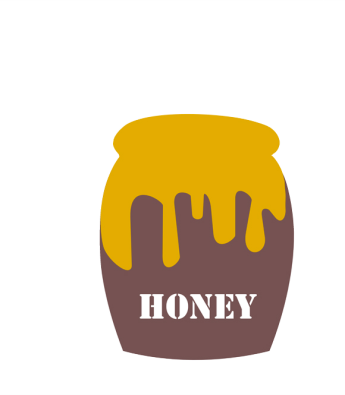 C
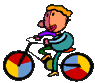 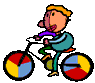 D
60
0
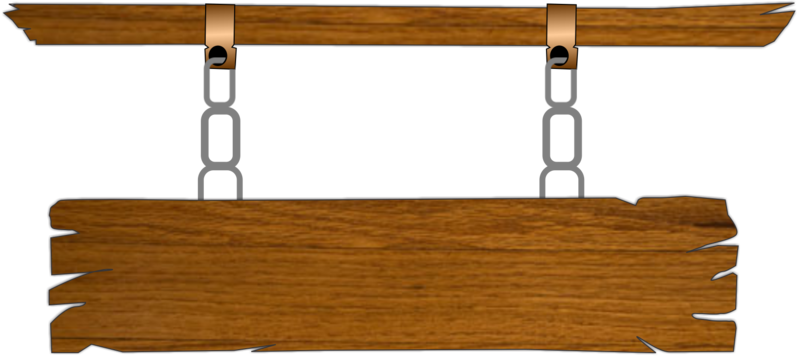 Câu 7: Kết quả của phép tính:
A
60
0
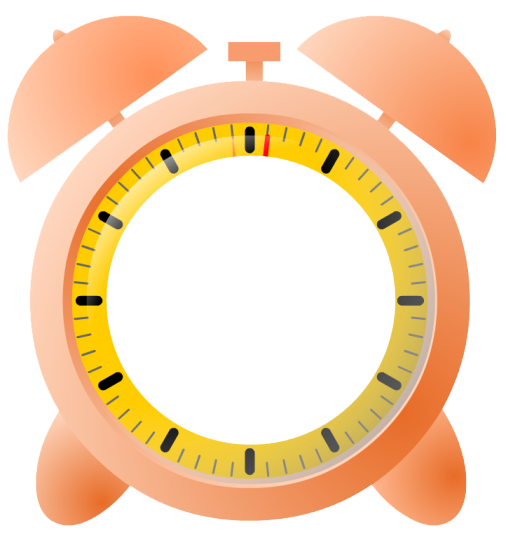 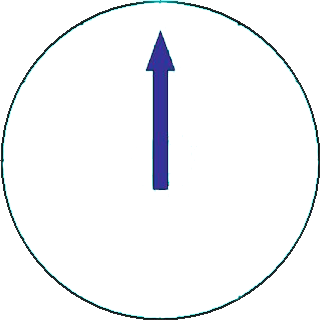 B
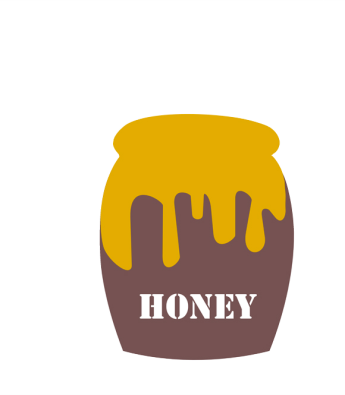 C
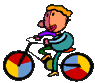 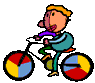 D
HÌNH THÀNH 
KIẾN THỨC
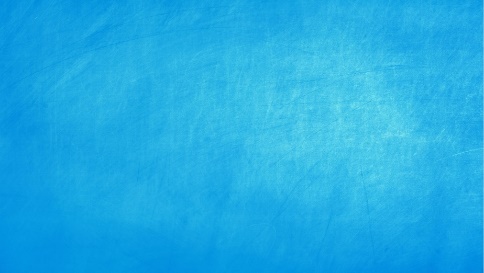 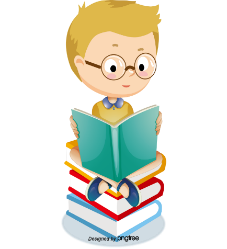 2. Nhân đa thức với đa thức
Hãy nhớ lại quy tắc nhân hai đa thức một biến bằng cách thực hiện phép nhân :
HĐ3:
Bằng cách tương tự, hãy thử làm phép nhân :
HĐ4:
Giải:
HĐ4:
HĐ3:
Quy tắc: Muốn nhân một đa thức với một đa thức, ta nhân mỗi hạng tử của đa thức này với từng hạng tử của đa thức kia rồi cộng các tích với nhau
Chú ý
Phép nhân đa thức cũng có các tính chất tương tự phép nhân các số như:
                    (giao hoán);                               (kết hợp);  
                                     (phân phối đối với phép cộng)
Nếu             là những đa thức tuỳ ý thì
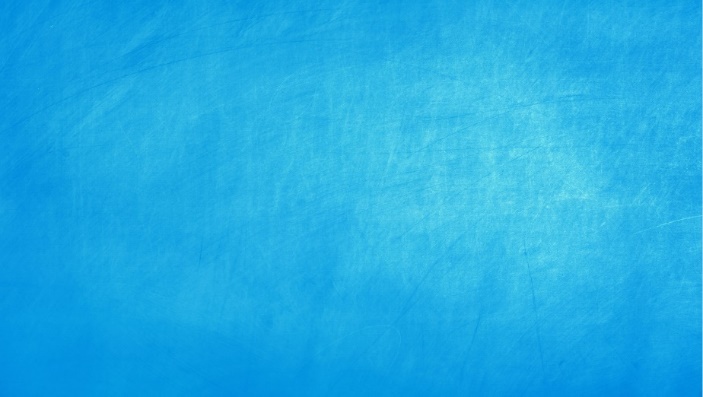 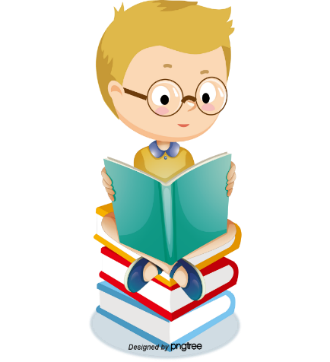 Bài toán mở đầu.
Giả sử độ dài hai cạnh của một hình chữ nhật được biểu thị bởi                    và               . Khi đó, diện tích hình chữ nhật được biểu thị bởi:
Trong tình huống này, ta phải nhân hai đa thức M và N. Phép nhân đó được thực hiện như thế nào và kết quả có phải là một đa thức hay không?
Ta thực hiện phép nhân như sau:
Ví dụ 3.
Tích của hai đa thức cũng là một đa thức
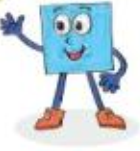 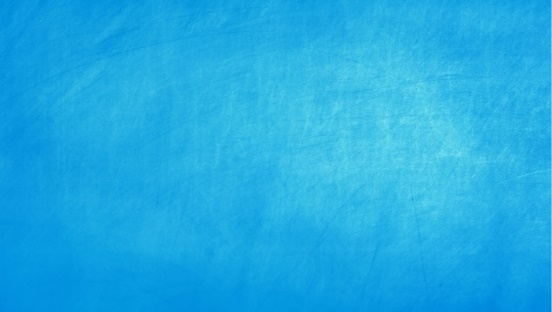 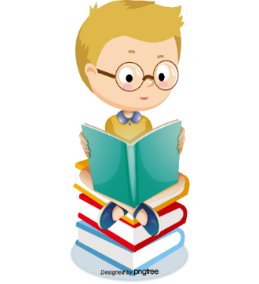 Rút gọn biểu thức:
Ví dụ 4:
Giải:
Biểu thức đã cho có dạng         , trong đó                                và
Ta rút gọn riêng từng biểu thức     và
Từ đó ta có:
Ví dụ 4.
Cách khác
LUYỆN TẬP
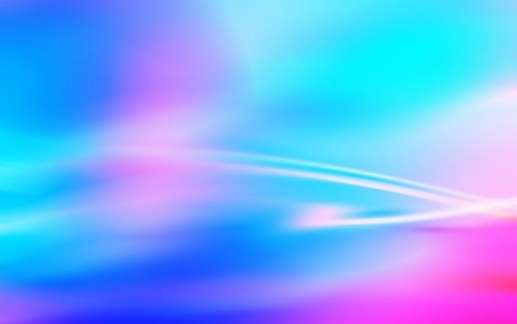 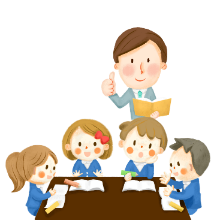 Luyện tập 3:
Thực hiện phép nhân
Giải:
VẬN DỤNG
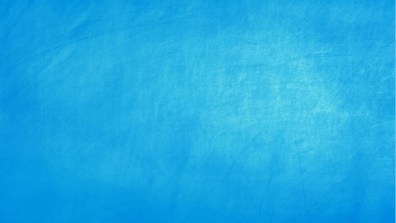 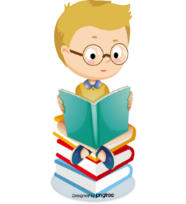 Thử thách nhỏ.
Xét biểu thức đại số với hai biến    và     sau:
Hãy viết P dưới dạng P = 5n, trong đó n là một số nguyên nào đó.
a) Rút gọn biểu thức P
b) Chứng minh rằng tại mọi giá trị nguyên của    và    , giá trị của biểu thức P luôn là một số nguyên chia hết cho 5.
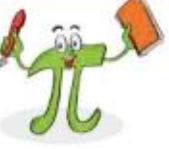 Giải
b) Ta có:
Vậy tại mọi giá trị nguyên của    và    , giá trị của biểu thức P luôn là một số nguyên chia hết cho 5.
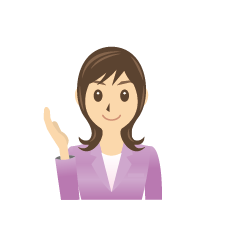 HƯỚNG DẪN VỀ NHÀ
- Đọc lại toàn bộ nội dung bài đã học.
- Học thuộc: Quy tắc nhân hai đơn thức, nhân đơn thức với đa thức, nhân hai đa thức.
- Làm bài tập 1.27; 1.28; 1.29 SGK trang 21
- Ôn tập phép chia hai đơn thức một biến, chia đa thức cho đơn thức đã học ở lớp 7 và đọc trước bài 5: Phép chia đa thức cho đơn thức.